Наш Ярославль
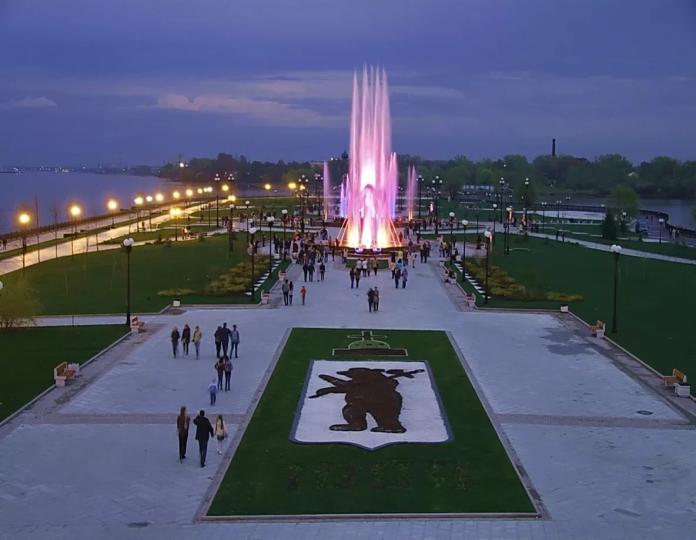 Мост через Волгу
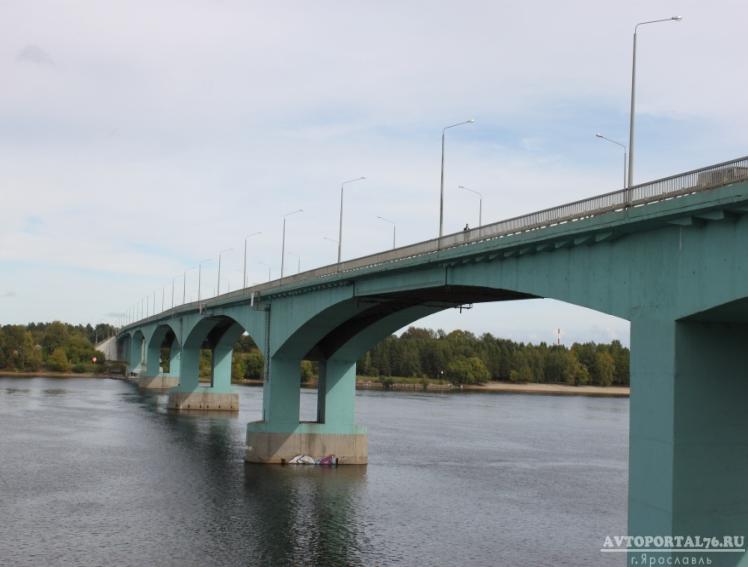 Беседка на Волжской набережной
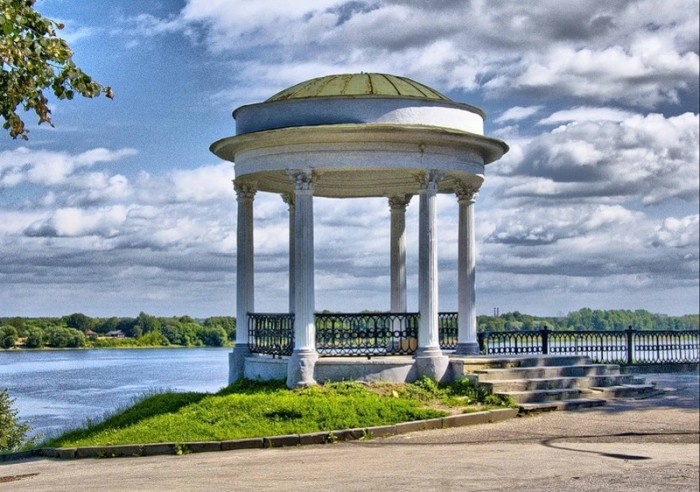 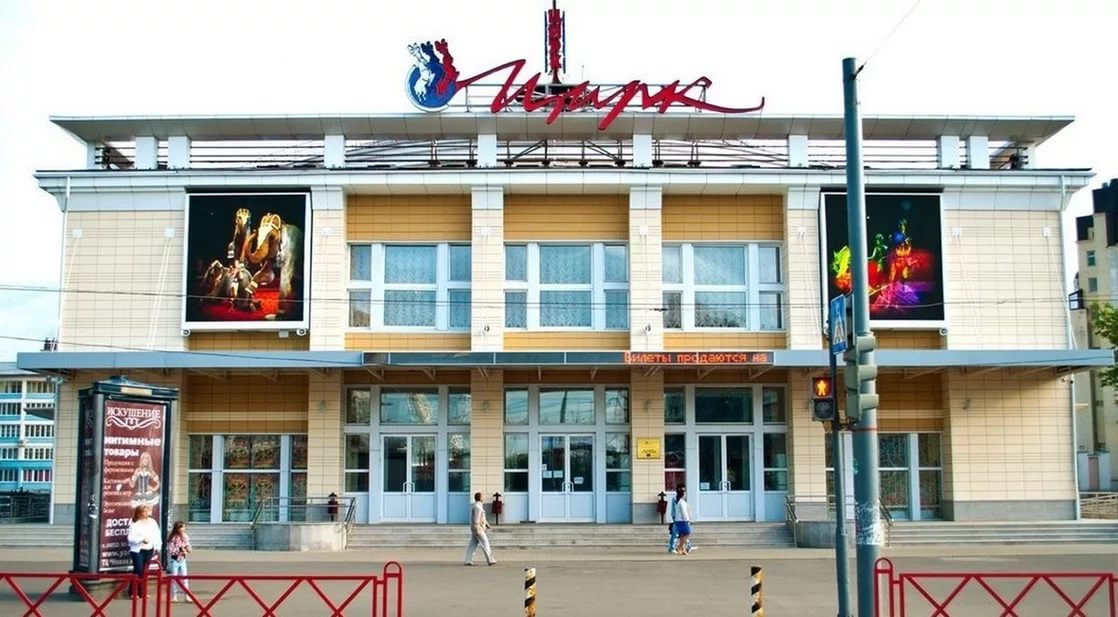 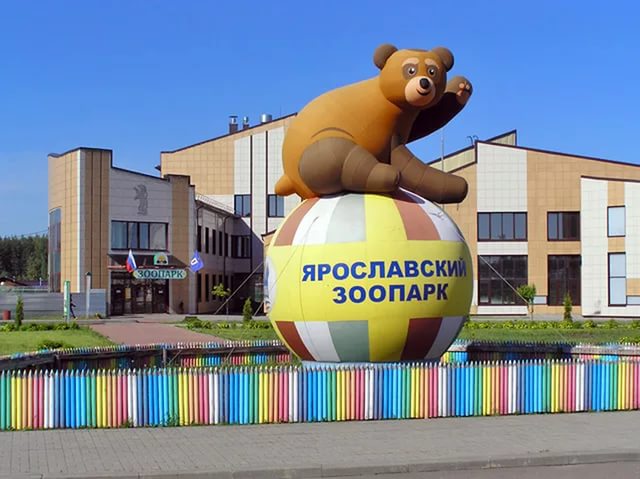 Театр имени Фёдора Волкова
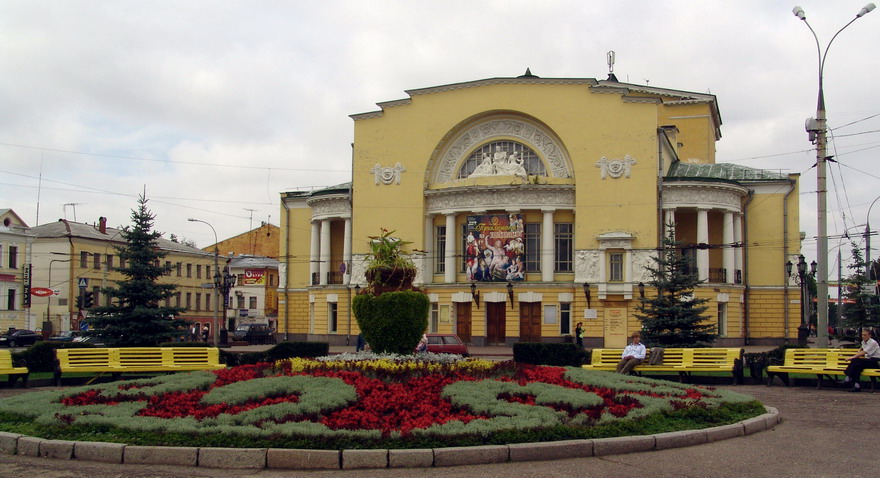 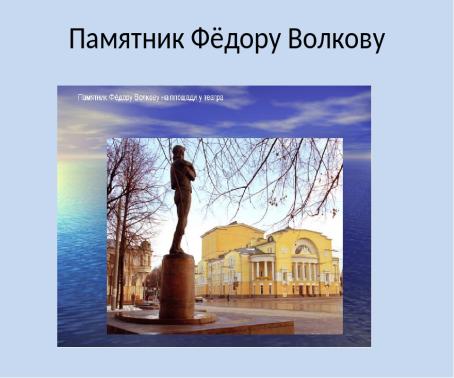 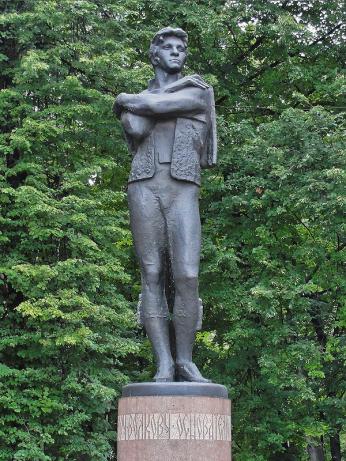 Театр Юного зрителя
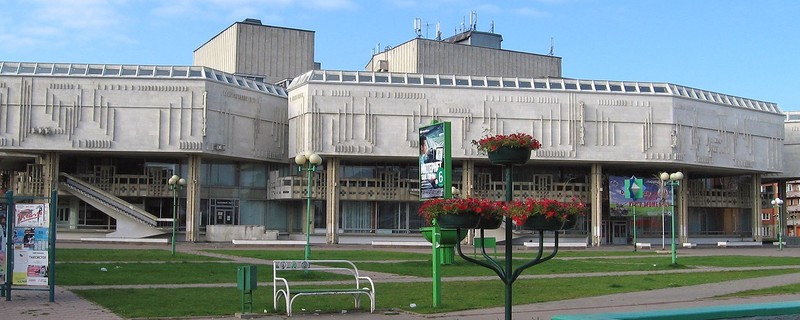 Планетарий
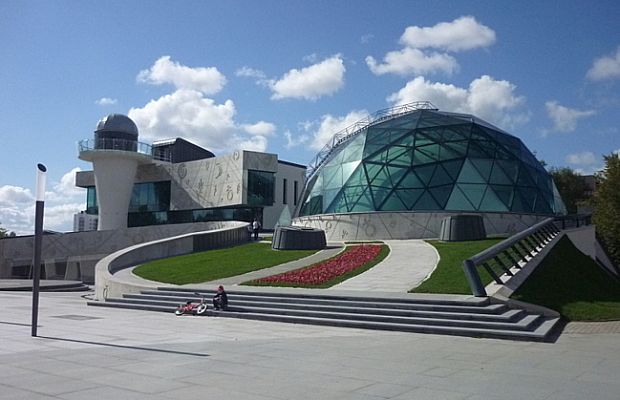 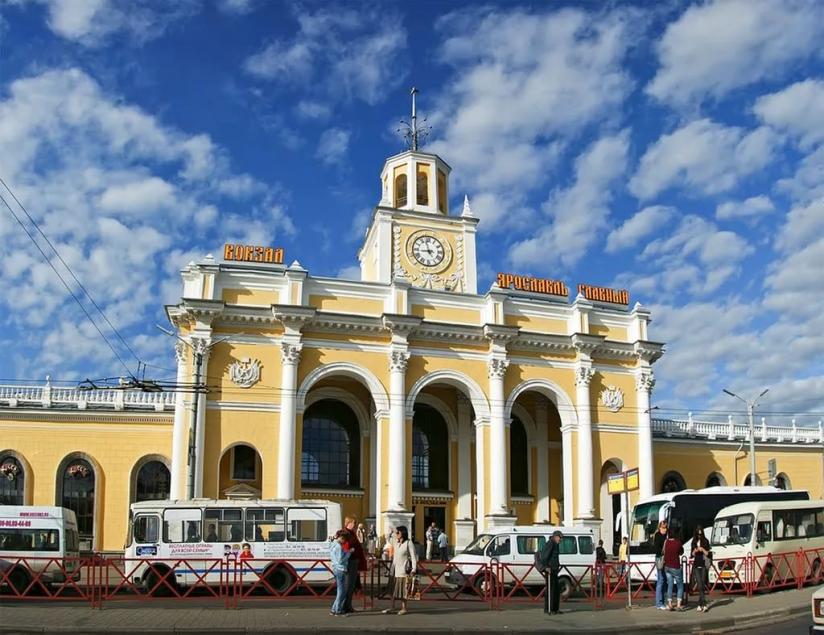 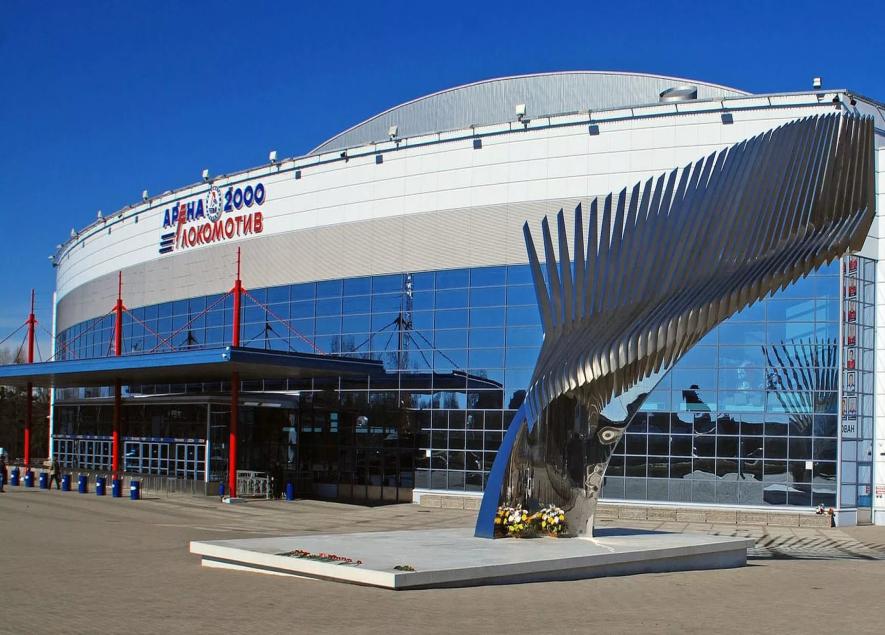 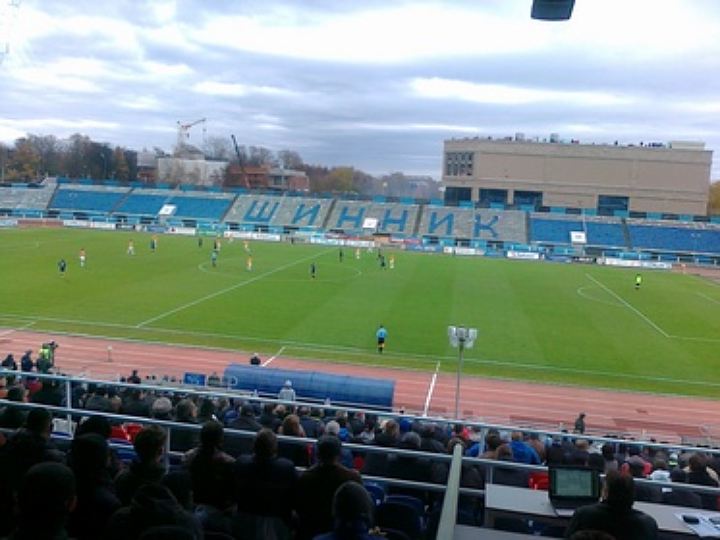 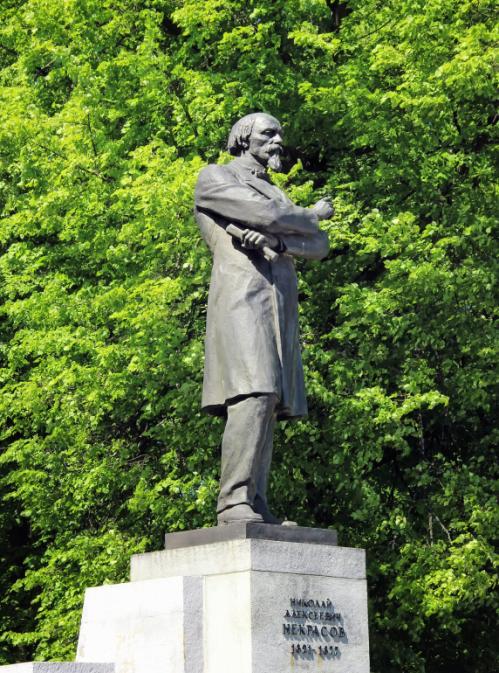 Вечный огонь
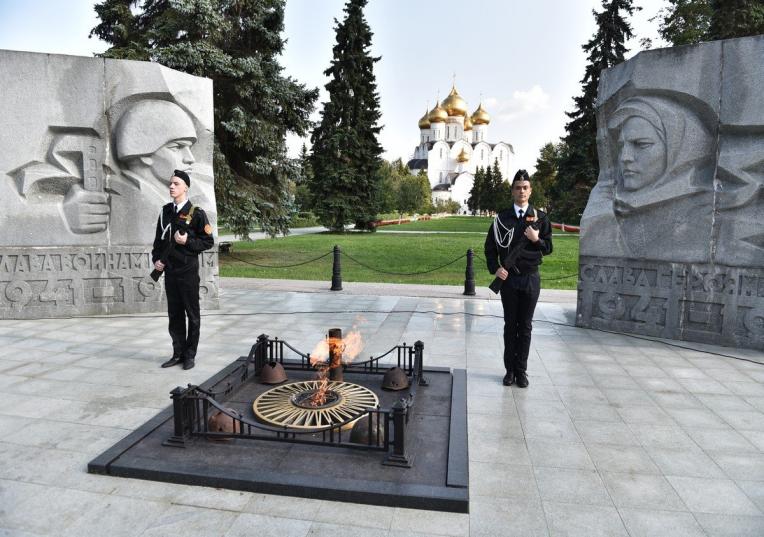